Rencontreavec les actionnaires
TOULOUSE
Centre DIAGORA - 17 septembre 2019
BNP Paribas dans la Région Occitanie
Présentation du Groupe BNP Paribas
Résultats du 1S19 et mise en œuvre du plan de transformation
Questions / Réponses
Particuliers, Professionnels & Entrepreneurs : un réseau alliant maillage de proximité et déploiement d’expertises
15 Territoires et 1 100 collaborateurs incarnent notre  ANCRAGE dans L’Occitanie
Une NOUVELLE Région s’appuyant sur un  dispositif COMPLET. Pour accompagner tous les PROJETS de nos 400 000 CLIENTS
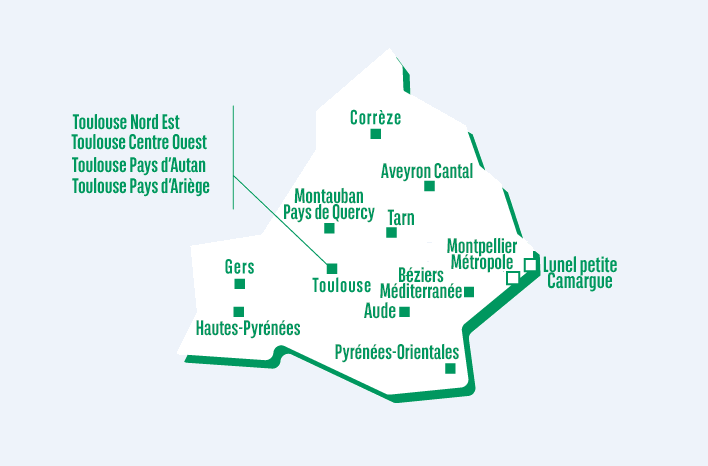 AU SERVICE DES PARTICULIERS & PROFESSIONNELS,…
2
3
141
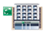 Pôles
WAI
(We Are Innovation)
Centres de Banque Privée
Centres
Agences
Centres de Banque Privée
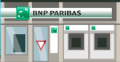 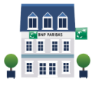 Aux côtés de nos conseillers, 
 des experts
dans tous les domaines
4
Maisons des
Entrepreneurs
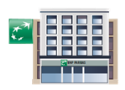 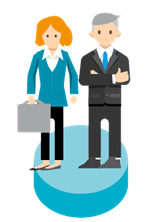 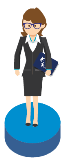 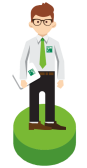 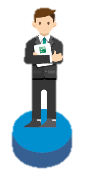 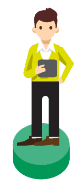 … TOUT UN RESEAU DE CONSEILS ET D’EXPERTISES
Crédit
Epargne & Prévoyance
Assurance
Moyens de paiements  & solutions digitales
Conseil en gestion de patrimoine
Gestion de fortune …
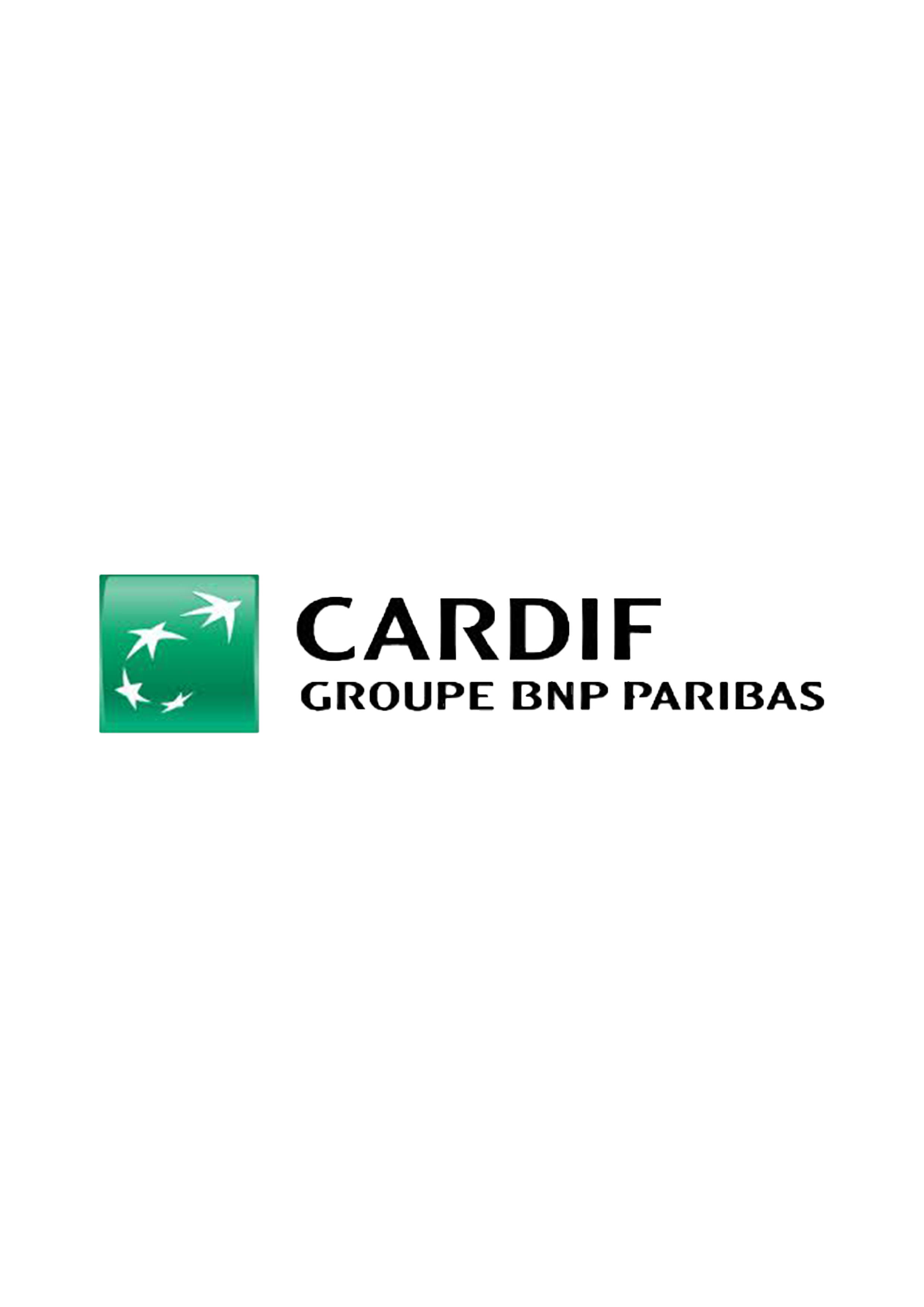 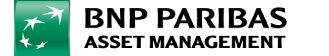 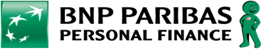 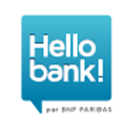 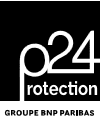 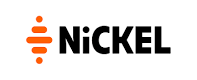 Des clients Particuliers, Professionnels & Entrepreneurs qui nous recommandent
PROJETS
4,6 Mds€ de Crédit immobilier (encours)
686 M€ de crédit immobilier mis en place depuis le 1er janvier 2019

537 M€ de Crédit à la  consommation (encours)
153 M€ de crédit à la consommation mis en place depuis
 le 1er janvier 2019
Particuliers
12 700 nouveaux  clients
depuis janvier 2019
375 000 clients
Professionnels
2 800 nouveaux clients
depuis janvier 2019
36 000 clients
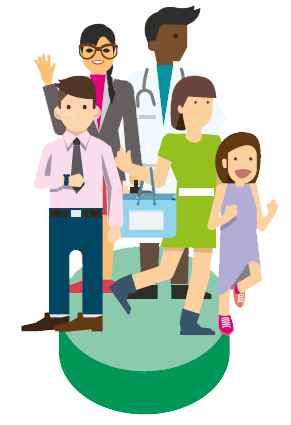 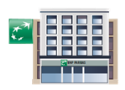 Associations
5 000 clients
EPARGNE
Entrepreneurs
+%
170 nouveaux clients 
depuis janvier 2019
Dépôts
8,4 milliards d’euros en progression de 4,3% sur 1 an * 

Epargne investie
 6,5 milliards d’euros, en évolution positive *


* Évolution M/M-12 fin de mois au 31/07/19
5 000 clients
Banque Privée
+%
440 nouveaux clients
depuis janvier 2019
8 200 foyers
* Évolution M/M-12 fin de mois au 31/07/19
Entreprises : des positions de leader pour financer l’économie
250 Start-up
3 000 PME
1 600 ETI & Grandes Entreprises
+ 5 000 clients dont
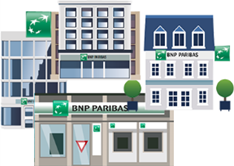 Une Banque RESPONSABLE 
et ENGAGEE pour le développement économique de la Région.
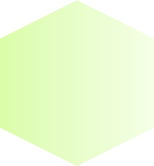 2  Centres d’Affaires 
(Toulouse et Montpellier)
DES EQUIPES EXPERTES
UNE ENTREPRISE RESPONSABLE
1 Salle des 
Marchés
1
Pôle
Immobilier
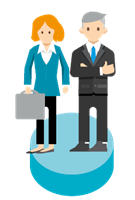 2  Pôles
Innovation
Engagements pour l’entreprenariat
Financement
UNE ENTREPRISE ENGAGEE
Financement du cycle 
d’exploitation
Encours : 315 M€ soit +14,5% * 
		

Financement des 
investissements
Encours : 1 769 M€ soit +8,8 % *
2
 Trade Desks
2 Equipes 
Financements Structurés
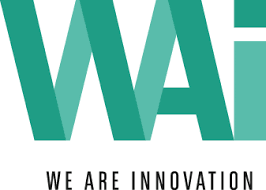 Innovant

Féminin

Social & Solidaire

Soutien à la Transition Energétique
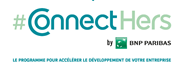 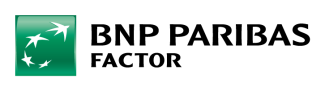 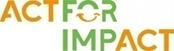 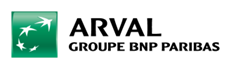 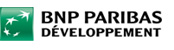 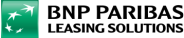 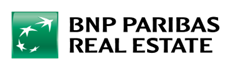 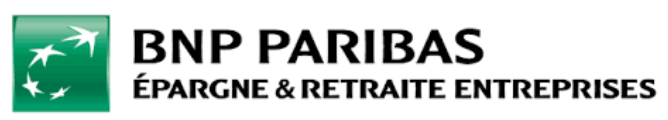 * Sur une année mobile au 31/07/19
* sur une année mobile au 31/07/2019
Une présence engagée dans la vie sociale, culturelle et sportive de l’Occitanie
+ 150 rencontres
sur notre région 
en 2019
La banque du Tennis

avec 4 partenariats locaux  dont
Une Entreprise
engagée localement
Projet Banlieues : depuis plus de 10 ans auprès des associations locales
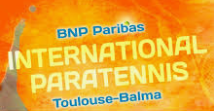 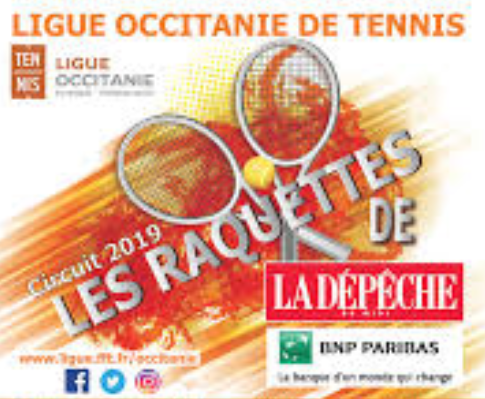 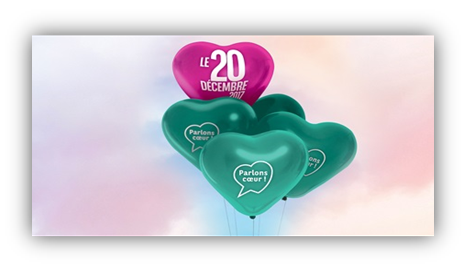 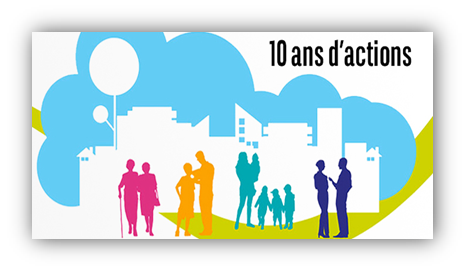 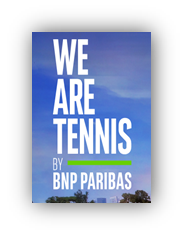 PARLONS 
COEUR
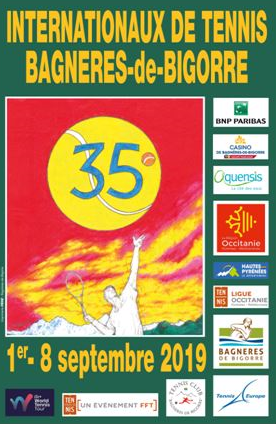 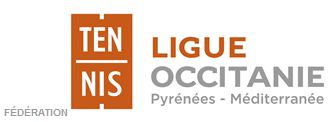 2004
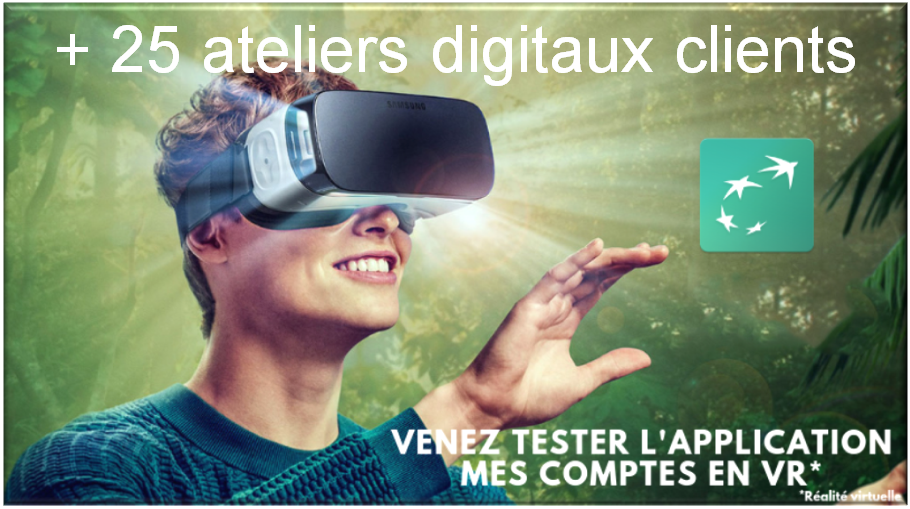 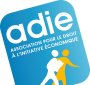 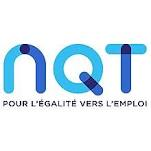 Banque de la Culture 
& du Patrimoine

avec 6 partenariats locaux dont
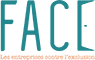 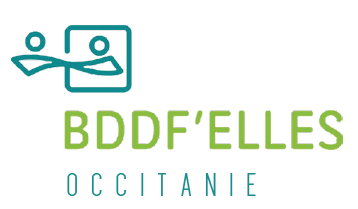 201
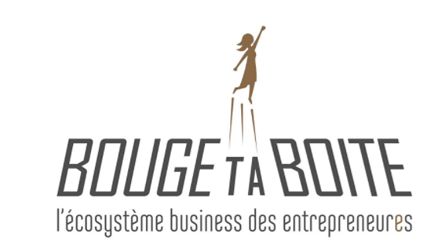 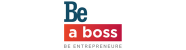 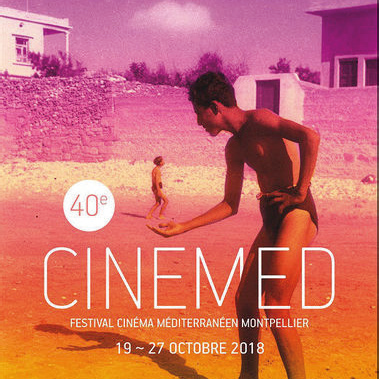 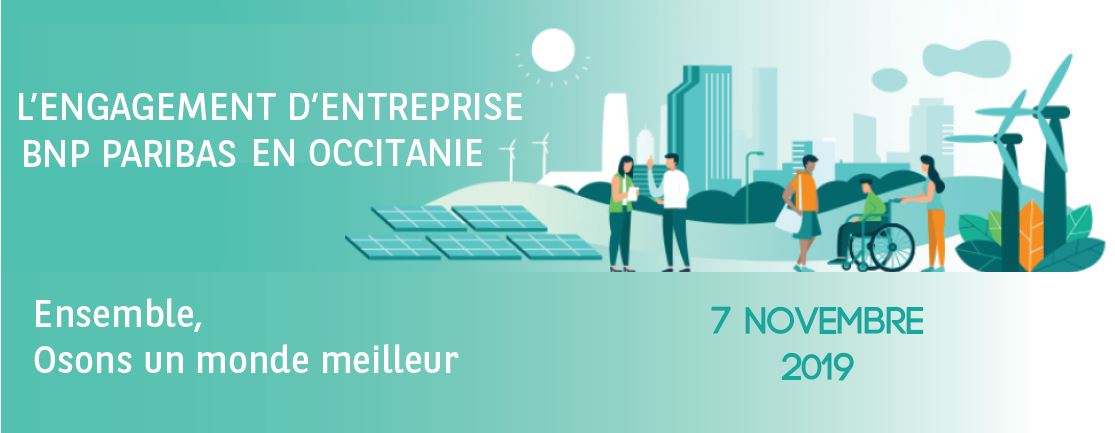 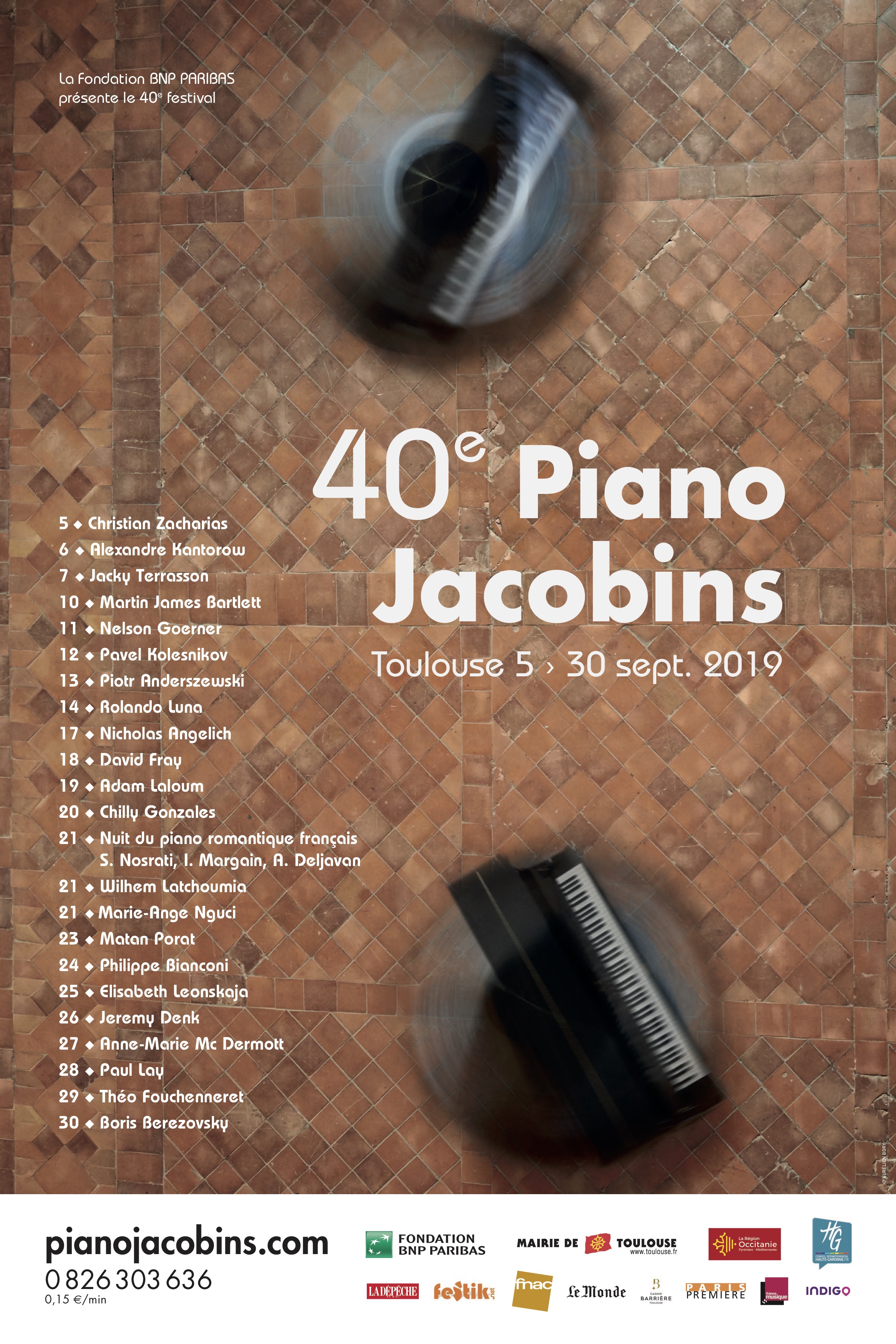 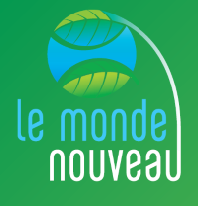 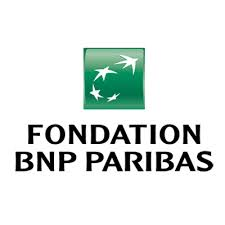 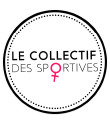 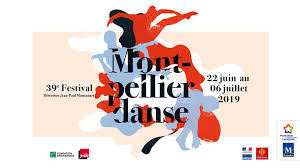 Rendez-vous le 7 Novembre
6
[Speaker Notes: Projet Banlieues
- Favoriser l’accès à l’emploi  ADIE et Nos Quartiers ont du Talent (NQT)
- Lutter contre l’échec scolaire  Proxité, AFEV
- Favoriser le bien vivre ensemble  Bénévolat de Compétences et Solidarité
(BCS), Le Secours Populaire Français, Les Restos du Cœur, La Clé
Développement Durable
- «Projet Climate Initiative» dans le cadre du partenariat avec l’Université Catholique de Lille : conférences et expositions menées en lien avec la Fondation 
- Actions avec l’Ecole de la Seconde Chance : invitation d’une trentaine d’élèves à une journée découverte de Roland Garros, invitation à assister à un concert du Lille Piano(s) Festival
- Dans le cadre du plan d’aide aux Réfugiés, soutien financier aux associations AMIS, La Clef, Le Recho
Partenariat avec GOODEED afin d’envisager une nouvelle forme d’aide à autrui tout en apportant des solutions digitales aux problèmes de société
World Forum
- Partenaire depuis 2014 
- Faire émerger des solutions concrètes et duplicables pour favoriser et valoriser une
économie responsable
- Dimension nationale depuis 2016 (ex : Marseille, Lyon)
- Thème 2017 La révolution responsable (Partageons les solutions d’aujourd’hui aux problèmes de demain)
- Nous sommes notamment le sponsor de la soirée spéciale Entrepreneurs qui se déroulera le mardi 17 octobre au Théâtre du nord et à la CCi

Lille Piano(s) Festival
Partenariat via la Fondation et la Direction Régionale, seul partenaire bancaire depuis 2004.
Invitation de 800 clients durant les 3 jours du Festival.
Un financement de 65 000€ par an.
Arras Film Festival
Partenariat via la Direction Régionale et BDDF, seul partenaire bancaire depuis 2010.
D’envergure internationale, le Festival gagne chaque année en popularité et ouvre à de nombreux publics.
Invitation de 500 clients durant les 10 jours du Festival.
Un financement de 22 000€ par an.
Festival 2 Valenciennes
Partenariat via la Direction Régionale, seul partenaire bancaire depuis 2015.
Invitation de 300 clients durant les 7 jours du Festival.
Un financement de 10 000€ par an.]
BNP Paribas dans la Région Occitanie
Présentation du Groupe BNP Paribas
Résultats du 1S19 et mise en œuvre du plan de transformation
Questions / Réponses
Structure actionnariale
Composition de l’actionnariat de BNP Paribas
 au 30 juin 2019 (en capital)
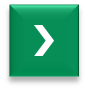 Autres et non identifiés  2,7%
SFPI  7,7%
Actionnaires individuels  3,9%
Grand Duché de Luxembourg  1,0%
FCPE Groupe  3,3%
Détention directe salariés  1,1%
Institutionnels non européens  31,2%
Institutionnels européens  44,1%
BlackRock  5,0%
Un titre très liquide, intégré à tous les principaux indices
Dont ceux relatifs à la performance RSE
Un groupe européen à vocation internationale
Un groupe de plus de  202 000 collaborateurs dans 71 pays
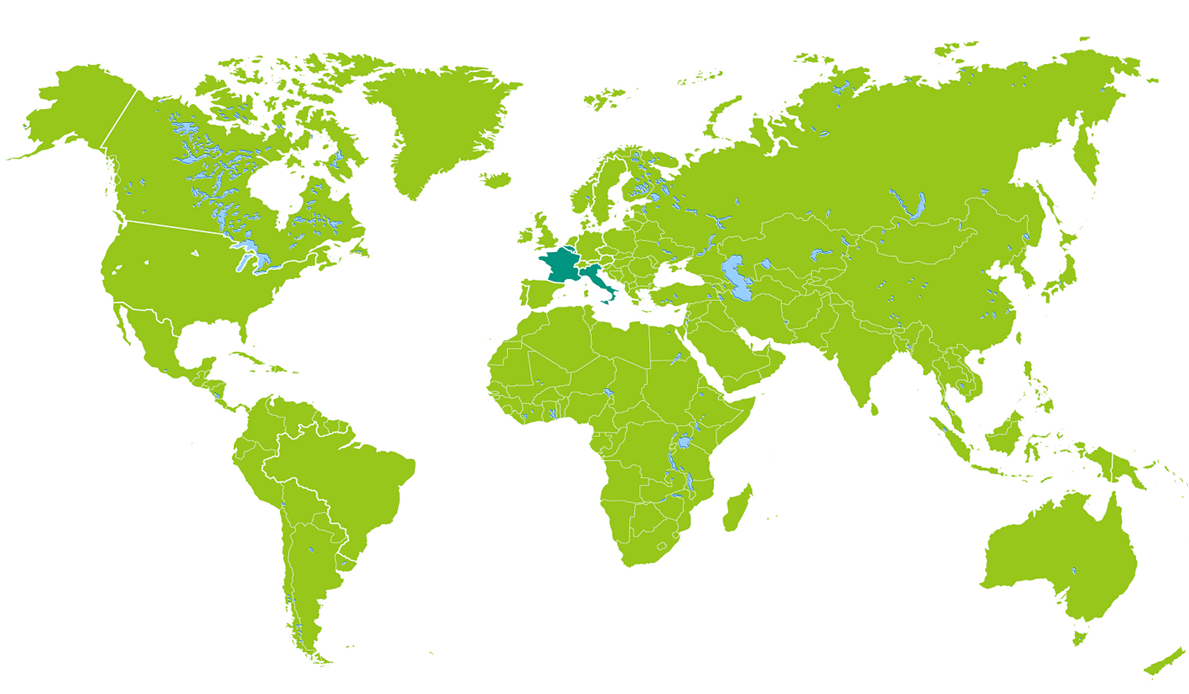 BELGIQUE
LUXEMBOURG
FRANCE
ITALIE
EUROPE
154 900
FRANCE
57 900
MOYEN-ORIENT
500
ITALIE
19 000
AMERIQUES
18 000
LUXEMBOURG
3 700
ASIE PACIFIQUE
19 000
AFRIQUE
10 000
BELGIQUE
14 000
76% des collaborateurs en Europedont 47% dans les 4 marchés domestiques et 29% en France
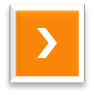 * Données au 30 juin 2019
La force d’un business model diversifié et intégré …
Fonds propres alloués par métiers en 2018
Pas de métier > 16%
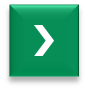 Engagements(1) par zones géographiques >90% dans des marchés développés
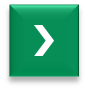 Securities Services : 1%
BDDF : 13%
Corporate Banking : 16%
CIB : 28%
BNL bc : 7%
Global Markets:11%
BDDB : 8%
Autres DM : 6%
GIP : 3%
Europe-Med : 6%
Assurance : 11%
BancWest : 8%
Personal Finance : 10%
Amériquedu Nord
Reste du monde
AutrespaysEuropéens
Belgique&Luxembourg
Italie
Turquie
AsiePacifique
France
Retail Banking & Services : 72%
Un business model équilibré : un avantage compétitif en termes de revenus et de diversification des risques
Un business model intégré nourri par les ventes croisées
Une forte résilience aux environnements changeants
Diversification des pays, lignes de métiers, secteurs d’activité
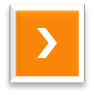 (1) Total des engagements bruts, bilan et hors bilan, non pondérés : €1 530 Mds au 31.12.2018
[Speaker Notes: Pour une plus grande représentativité, les chiffres repris ici sont ceux de 2018, et portent donc sur l’intégralité du dernier exercice clos

Un business model diversifié par pays et par métier
Pas de concentration pays, métier, secteur d’activité
Aucun métier >16% des fonds propres alloués
Présence pour l’essentiel dans les pays développés (>90%)
Des métiers et des géographies évoluant selon des cycles différents

Une forte résilience aux environnements changeants
Exemple du « Brexit » : répartition équilibrée des activités de marché en Europe entre Paris et Londres(R-U : ≈ 5,0% des engagements du Groupe)
Turquie : moins de 2% des engagements bruts du Groupe]
… permettant une meilleure maîtrise des risques et une croissance continue des résultats …
Résultat net part du Groupe (2008-2018)
Coût du risque / Résultat brut d’exploitation 2008-2018
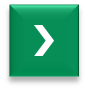 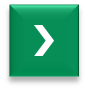 En Md€
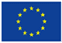 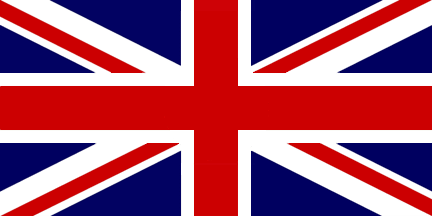 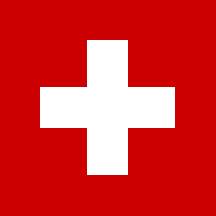 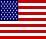 4,8
0,2
Un ratio Coût du risque / Résultat brut d’exploitation parmi les plus bas au travers du cycle
Une progression récurrente du résultat net part du Groupe au travers du cycle
Grâce au modèle diversifié et intégré
Bonne capacité à résister aux crises locales et aux chocs extérieurs
Diversification => Faible profil de risque et volatilité limitée des résultats
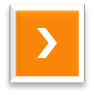 *  Retraité des coûts relatifs à l’accord global avec les autorités des Etats-Unis.
… et une création de valeur récurrente pour les actionnaires
Actif net comptable par action
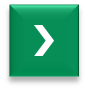 €
TCAM* : +4,9%
Rappels : 
Impact sur les capitaux propres au 01.01.18 de la première application d’IFRS 9 : -2,5 Md€ soit 2 € par action
Paiement le 31 mai du dividende de 3,02€
75,1
75,7
74,7
73,9
70,9
66,6
65,0
63,1
57,1
55,6
51,9
45,7
Actif net comptable tangible par action
Dividende par action
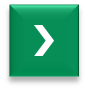 Dividende : 3,02€ par action(stable / 2017)
Rendement : 7,3%**
Payé en numéraire
Soit un taux de distribution de 50%
Conformément au Plan 2020
€
* Taux de Croissance Annuel Moyen ; ** Sur la base du cours de clôture au 29 mai 2019 - jour de détachement du dividende 2018 - (41,325€)
BNP Paribas dans la Région Occitanie
Présentation du Groupe BNP Paribas
Résultats du 1S19 et mise en œuvre du plan de transformation
Questions / Réponses
Revenus des pôles opérationnels - 1S19
1S19 / 1S18
International Financial Services
Domestic Markets*
1S18
CIB
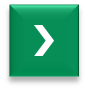 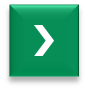 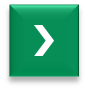 1S19
Pôles opérationnels
-0,3%
+6,3%
+3,8%
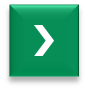 +4,4%
+3,5%
Périmètre & change constants
+2,5%
€m
Domestic Markets : baisse des revenus des réseaux du fait des taux bas mais poursuite de la bonne croissance des métiers spécialisés
IFS : poursuite de la croissance de l’activité
CIB : hausse des revenus tirée notamment par la bonne progression de Corporate Banking
Progression des revenus des pôles opérationnels
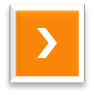 * Intégrant 100% de la Banque Privée en France (hors effet PEL/CEL), en Italie, en Belgique et au Luxembourg
Frais de gestion des pôles opérationnels - 1S19
1S19 / 1S18
1S18
International Financial Services
Domestic Markets*
1S19
CIB
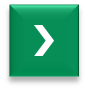 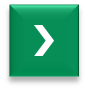 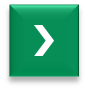 Pôles opérationnels
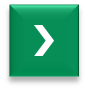 +0,0%
+5,3%
+2,3%
+1,9%
+2,5%
+0,7%
Périmètre & change constants
€m
Domestic Markets : baisse des frais de gestion dans les réseaux (-0,8%**) et hausse dans les métiers spécialisés en lien avec le développement de l’activité (avec un effet de ciseau positif) 
IFS : accompagnement de la croissance (effet de ciseau positif)
CIB : hausse en lien avec la progression de l’activité, poursuite de la mise en oeuvre active des programmes d’économies de coûts (effet de ciseau positif)
Impact des mesures d’économies de coûtsEffet de ciseau positif
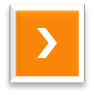 * Intégrant 100% de la Banque Privée en France (hors effet PEL/CEL), en Italie, en Belgique et au Luxembourg ; ** BDDF, BNL bc et BDDB, intégrant 100% de la Banque Privée, hors IFRIC 21
Coût du risque
Evolution du coût du risque
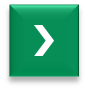 Coût du risque / Encours de crédit à la clientèle début de période (en pb annualisés)
Bonne maîtrise du risque à l’origination et effet de l’environnement de taux bas

Poursuite de l’amélioration en Italie à la suite notamment du repositionnement sur les meilleures clientèles d’entreprises
Diminution sensible du coût du risque
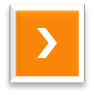 Résultat Net - 1S19
Résultat net part du Groupe 1S19 (M€*)
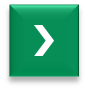 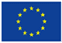 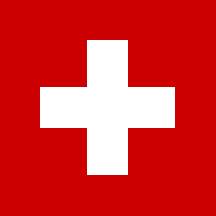 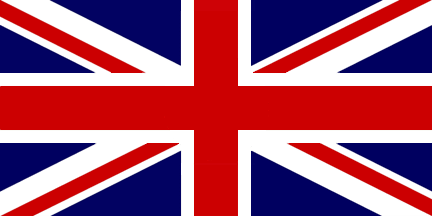 Banques hors Eurozone
Banques Eurozone
Forte capacité bénéficiaire
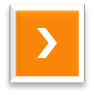 *Taux de change moyens
Structure financière au 30.06.2019
Ratio CET1
Réserve de liquidité (Md€)**
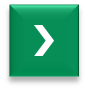 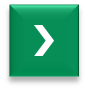 Ratio CET1 : 11,9% 

Ratio de levier* : 4,1% 

Réserve de liquidité immédiatement disponible : 330 Md€** (308 Md€ au 31.12.18)
Marge de manœuvre > 1 an par rapport aux ressources de marché
Structure financière très solide
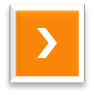 * Calculé conformément à l’acte délégué de la CE du 10.10.2014 sur l’ensemble des fonds propres Tier 1 ; ** Actifs liquides de marché ou éligibles en banques centrales (« counterbalancing capacity ») tenant compte des règles prudentielles, notamment américaines, et diminués des besoins intra-journaliers des systèmes de paiement
[Speaker Notes: Ce ratio de 11,9% au 30 juin 2019 positionne favorablement votre Banque compte tenu de son profil de risque diversifié, comme je vous l’ai indiqué au début de cet exposé. Les derniers “stress tests” menés par notre Régulateur, l’EBA, ont du reste mis en évidence la résilience de BNP Paribas, qui ne perd “que” 288 pb dans les conditions les plus “exigeantes” du scenario dit “adverse”, quand la moyenne des établissements de l’échantillon (les 48 banques principales banques du Continent) perd 395 pb, soit plus de 1% de plus.

Il est de plus, et c’est là le point essentiel, conforme aux demandes de notre Superviseur (la BCE), qui malheureusement ne sont pas publiques. Toutefois, une manifestation de son agrément réside dans son acceptation de notre politique de dividende, comme vous avez pu l’observer à l’occasion de l’augmentation du taux de distribution de 45% à 50%, conformément à notre Plan 2020.

Rappelons enfin :
Que nous sommes entrés dans “la crise “avec un ratio CET1 de 5,7% à fin 2007 selon les normes de Bâle 2, et que nous en sommes donc à 11,9% selon Bâle 3, plus exigeant par construction d’environ 200 pb
Que depuis 2007, BNP Paribas a plus que doublé ses fonds propres, ayant bâti un socle  d’environ 50 milliards d’euros entre 1848, date de la création du Comptoir d’Escompte de Mulhouse et du Comptoir National d’Escompte de Paris, et  2007, soit  plus d’un siècle et demi,  complété d’un montant légèrement supérieur au cours des seules 11 années et demie qui viennent de s’écouler.

Notre objectif  est d’atteindre le niveau de 12 % dans le cadre du plan 2020, essentiellement  de façon organique par la mise en réserve d’une partie des environ 100 pb de CET1 générés chaque année.]
5 leviers pour une nouvelle expérience clients & une banque plus digitale et efficace
Plan de transformation 2020
Nouveaux parcours clients
Faire évoluer le modèle opérationnel
Adapter les systèmes d’informations
Mieux utiliser les données au service des clients
Travailler différemment
Hausse des économies de coûts récurrentes cumulées depuis 2017
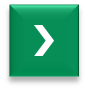 En Md€
Programme d’économies supplémentaires
Impact total brut positif sur les coûts en 2019 & 2020 (A/A)
0,6
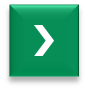 2,2 Md€
revu
1,1 Md€
Réalisé au 30.06.19
Objectifs
Réduction de l’enveloppe de coûts de transformation
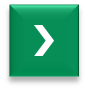 En Md€
-0,3 Md€ vs. plan initial
2,7 Md€
Total Plan 2020
revu
Des économies de coûts récurrentes revues à la haussepour générer un effet de ciseau positif dans chaque pôle
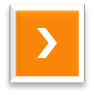 [Speaker Notes: En introduction des planches suivantes :

Au plan des revenus, le développement de l’activité est encore entravé par :
la faiblesse des taux, dont la remontée « se fait attendre » (à partir de fin 2020 ?)
une concurrence exacerbée dans les 3 principaux pays de nos marchés domestiques :
En France sur le crédit immobilier de la part des mutualistes
En Belgique du fait d’un établissement « achetant » des parts de marché avant sa (ré)-introduction en Bourse 
En Italie, du fait d’une liquidité abondante et quasi-gratuite, issue de la politique de la BCE, qui permet  à certains établissements de « compenser » les pertes engendrées par l’amoncellement de mauvaises créances dans leurs livres….quitte à nouveau à prendre des risques déraisonnables.

Face à cette situation, BNP Paribas :
adapte ses coûts, entre autres via une recalibration de ses réseaux de distribution
accélère ses initiatives de transformation digitale, comme nous allons le voir pour chacun des trois grands pôles d’activité.]
Domestic Markets - 1S19
Crédits : +4,1%
Dépôts : +6,3%
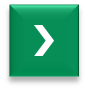 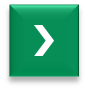 en Md€
en Md€
401
377
409
393
Autres DM
Autres DM
BDDB
BDDB
BNL bc
BNL bc
BDDF
BDDF
Hello Bank! : poursuite de la croissance (près de 3 millions de clients à fin juin 2019) 

Offre digitale : forte progression de BDDF, Hello bank! & Nickel dans le classementD-Rating 2019
BDDF 1ère banque de réseau en France

Accélération des usages mobiles : > 4 millions d’utilisateurs des Apps (+22% / 2T18)
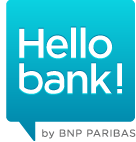 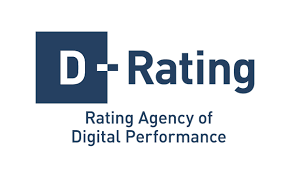 Bonne activité commerciale
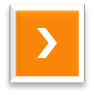 [Speaker Notes: PNB* :  7 886 M€ (-0,3% / 1S18) :
Environnement de taux bas partiellement compensé par la hausse de l’activité et la bonne croissance des métiers spécialisés
Frais de gestion* : 5 500 M€ (stable / 1S18) :
Baisse dans les réseaux (-0,6%**) 
Hausse dans les métiers spécialisés (Arval, Personal Investors, Leasing Solutions, Nickel - où l’effet de ciseau est cependant positif dans tous les métiers -) en lien avec le développement de l’activité
Résultat avant impôt*** : 1 729 M€ (-3,4% / 1S18)
 


* Intégrant 100% de la Banque Privée en France (hors effet PEL/CEL), en Italie, en Belgique et au Luxembourg; 
** BDDF, BNL bc et BDDB ; -0,8% hors IFRIC 21 ; *** Hors effets PEL/CEL de +30 millions d’euros contre +1 million d’euros au premier semestre 2018]
Domestic Markets Réduction des frais de gestion dans les réseaux
Poursuite de l’optimisation du réseau
333 agences fermées depuis le 31.12.2016
Frais de gestion des réseaux de banque de détail*
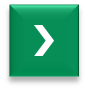 -145
938
785
640
Evolution du nombre d’agences depuis le lancement du plan 2020
€m
-0,8%
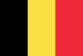 4 136
4 168
-123
2 200
1 964
2012
2016
30.06.19
1 841
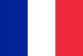 -65
890
787
722
2012
2016
30.06.19
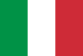 2012
2016
30.06.19
Déploiement actif de la transformation digitale et du nouveau modèle opérationnel
Poursuite de la réduction des coûts dansles réseaux grâce à la mise en œuvre progressive du plan 2020
Simplification et adaptation du pilotage du dispositif d’agences
Réalisées dans les 3 réseaux
Poursuite de la réduction des coûts dans les réseauxTransformation digitale et optimisation du réseau d’agences
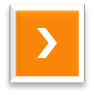 * BDDF, BNL bc et BDDB, intégrant 100% de la Banque Privée, hors IFRIC 21
[Speaker Notes: Au-delà de la fermeture « d’agences », c’est à une spécialisation grandissante des points de vente/contact que l’on assistera, allant de l’offre « pure digitale » à l’activité de conseil très personnalisé.

Il s’agit ainsi de :
donner le choix au client en adaptant nos offres aux différents usages bancaires,
réinventer les parcours clients pour améliorer l’expérience clients et l’efficacité.

Cette évolution se fera, au niveau de la politique sociale, sans départ contraint puisque la pyramide des âges des collaborateurs concernés implique un nombre de départs à la retraite plus que suffisant dans ce cadre.]
International Financial Services - 1S19 Un moteur de croissance pour le Groupe
PNB
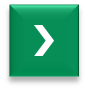 Actifs sous gestion(2)
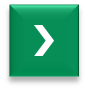 +6,4%
en M€
en Md€
8 582
+135 Md€
8 069
dont : +81,2 Md€de collecte nette
Au30.06.19
PF
Assurance
Real Estate
WealthManagement
IRB(1)
AssetManagement
Assurance& GIP
Personal Finance : 
Lancement en France de la carteC-Pay
Nouveau partenariat entre Consors Finanz et le n°1 des comparateursen Allemagne, Check 24
Démarrage de l’accord commercial avec Carrefour en Italie
Assurance : 
Bon développement de l’offre d’assurance dommages dans le réseau de BDDF via Cardif IARD 172 000 contrats à fin juin 2019
Bonne dynamique commerciale
Wealth Management:
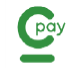 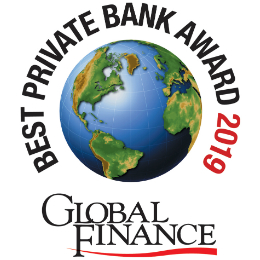 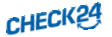 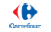 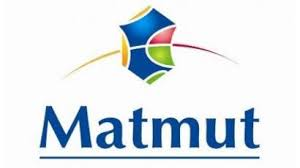 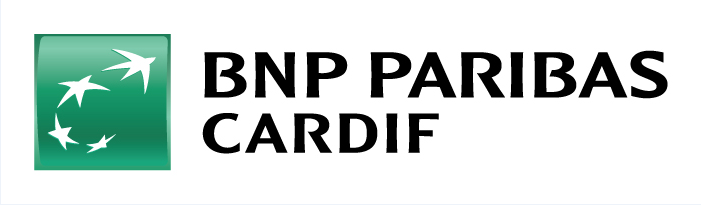 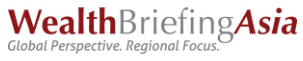 (1) Intégrant 2/3 de la Banque Privée en Turquie et aux Etats-Unis ; (2)  Y compris actifs distribués
[Speaker Notes: PNB : 8 544 M€ (+6,3% / 1S18)
+4,4% à périmètre et change constants
Frais de gestion : 5 247 M€ (+5,3% / 1S18)
+1,9% à périmètre et change constants (effet de ciseau positif) 
Résultat avant impôt : 2 720 M€ (+1,6% / 1S18)
+5,9% à périmètre et change constants]
International Financial ServicesAméliorer l’efficacité opérationnelle
1S19
Industrialiser & mutualiser les processus dans tousles métiers


Rationaliser l’offre produits (Asset Management, Assurance)


Mettre en oeuvre des initiatives digitales spécifiques à chacun des métiers (distribution et acquisitions clients, gestion du cycle de vie des produits full digital …)


Amplifier les mesures de réduction des coûts 
Mesures additionnelles d’adaptation dans l’Asset Management
Economies récurrentes: 
97 M€ réalisés au 1S19 (388 M€ depuis le lancement du plan de transformation)
Personal Finance : 49 millions d’opérations self care réalisées par les clients (>79% du total)
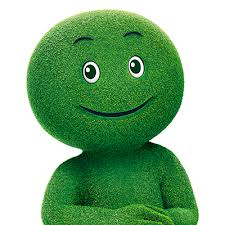 Effet de ciseau positif : +1,0 pt
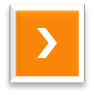 Corporate and Institutional Banking - 1S19
Revenus de Global Markets
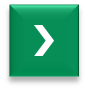 Revenus
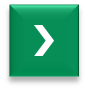 €m
1S19
1S19
1S18
€m
+1,4%*
1S18
+3,8%
1 523
1 498
1 447
1 409
1 132
650
Equity & Prime Services
FICC
Revenus de CIB au 1S19 : +3,8% / 1S18     En hausse dans les 3 lignes de métiers (Global Markets, Corporate Banking et Securities Services)
* Hors effet de la création de Capital Markets (transfert de 53 M€ de revenus de Global Markets FICC à Corporate Banking au 1S19)
[Speaker Notes: PNB : 6 107 M€ (+3,8% / 1S18)
Progression dans les 3 métiers
Frais de gestion : 4 459 M€ (+2,3% / 1S18)
Effet de ciseau positif de 1,5 pt 
Résultat avant impôt : 1 572 M€ (+1,1% / 1S18)]
Corporate and Institutional Banking
Amplifier les efforts de transformation
1S19
Continuer l’industrialisation pour réduire les coûts
120 M€ d’économies récurrentes au 1S19 
850 M€ d’économies récurrentes attendues en 2019 et en 2020


Impact positif du repositionnement de FICC
Développement des plateformes électroniques, arrêt des activités pour compte propre d’Opera Trading et des dérivés sur matières premières aux Etats-Unis


Privilégier une croissance rentable
Forte amélioration de l’efficacité opérationnelle
Effet de ciseau positif :  +1,5 pt
Résultat opérationnel
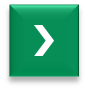 1S19
M€
1S18
+3,8%
Réussite de la transformation digitale 
Nouveaux usages et lancement de produits innovants
LyfPay : solution de paiement mobile à valeur ajoutée au service de la relation client

Lancée en mai 2017, déjà > 2 M de téléchargements de l’App (1ère application en juin en France dans la catégorie “paiement mobile”)

Développée avec Crédit Mutuel(1) et des groupesde distribution leaders tels que Casino et Auchan

Enrichissement des services de Lyfpay avec le rachat de Neos (solution permettant de scanner directement les achats sans passer en caisse) et lancement d’un service de cagnotte gratuit

Ambition de devenir la référence européenne des solutions de paiement mobile à valeur ajoutée
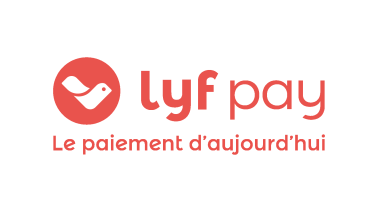 Téléchargements de l’App
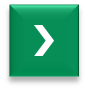 > 2M
1,3M
Lancement
Mai 17
Déc.18
Juin 19
(1) CM11-CIC
Succès de Nickel
Nouveau service de tenue de compte et de paiement
Nickel: un développement rapide
> 1,3 million de comptes ouverts en moins de 5 ans
+368 000 comptes par rapport au 30 juin 2018
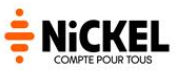 Forte croissance sur son segment de clientèle en France

Offre bien adaptée aux clients ne souhaitant qu’une offre de services simple (tenue de compte et moyens de paiement)

Objectif de 2 millions de comptes ouverts d’ici à 2020

Vers 10 000 points de vente  (buralistes) en 2020 vs. 5 380 fin juin 2019 (+61% / au 30 juin 2018 )
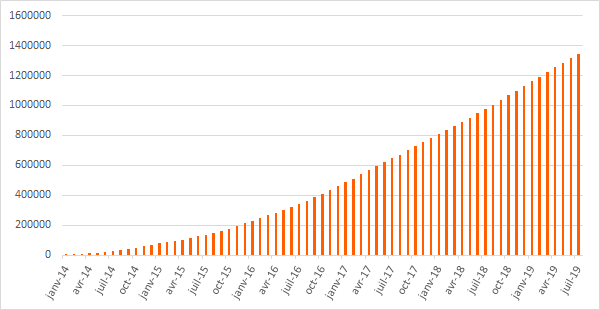 Une politique ambitieuse d’engagement dans la sociétéDes impacts concrets
Un leader reconnu
pour sa stratégie 
RSE
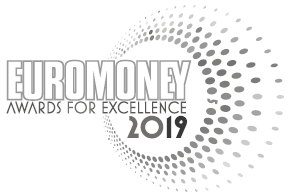 Meilleure banque au monde pour sa responsabilité d’entreprise 2019 grâce à ses actions en faveur de la finance durable (Euromoney awards for excellence)
Une stratégie RSE récompensée pour son engagement concret en faveur de :
Exemples de réalisations du 2T19
la transition énergétique
1er Climate Action bond en Europe pour financer la transition énergétique du distributeur de gaz italien Snam : 500 M€ pour investir dans le biométhane et l’efficacité énergétique
Co-arrangeur de la 1ère ligne de crédit conforme aux Green Loan Principles émise par une banque chinoise, ICBC : 400 M$ pour la transition vers une économie & une finance vertes
1er Exchanged Traded Fund (ETF) sur l’économie circulaire lancé par BNP Paribas AM
l’entrepreneuriat 
à impact
Lancement de Pact for Impact, coalition mondiale pour le développement del’Economie Sociale et Solidaire, dont la banque est un des partenaires principaux
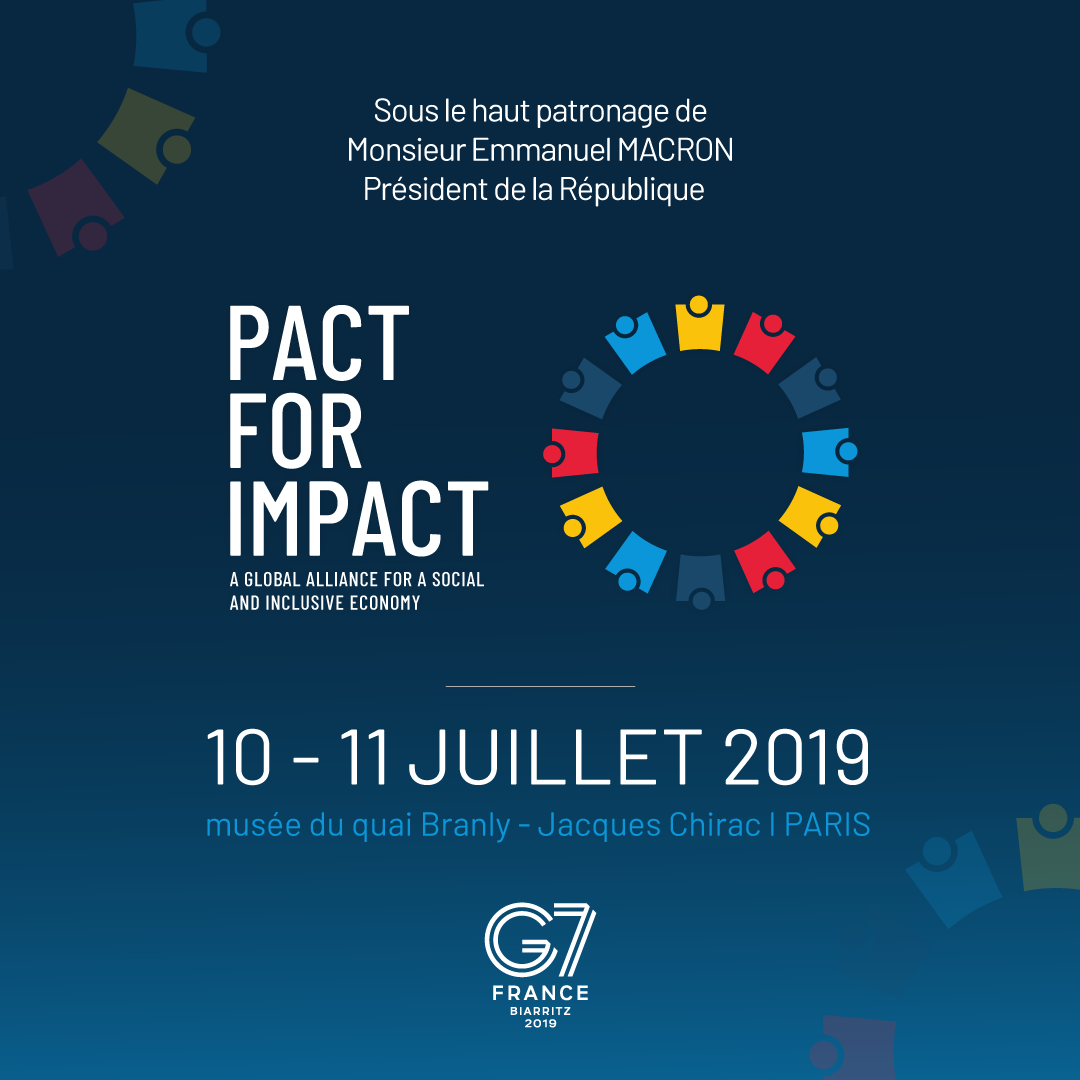 la société
Partenariat avec L’Ascenseur, un lieu dédié à l’égalité des chances inauguré à Paris : 20 associations accompagnent les parcours de jeunes pour une meilleure inclusion sociale
Accès au logement des étudiants en France favorisé par une caution gratuite
Signature d’un partenariat avec Handicap International
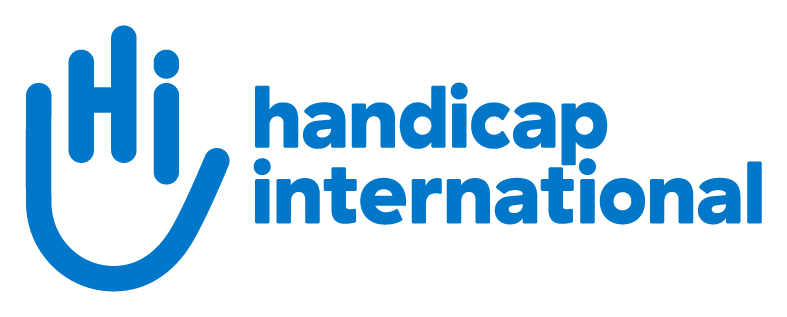 Conclusion
Une banque solide et bien diversifiée
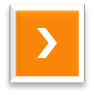 Progression de l’activité dans les 3 pôles opérationnels
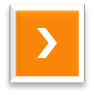 Réussite du développement des nouvelles expériences clients 
et de la transformation digitale
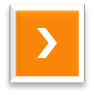 Une politique ambitieuse d’engagement dans la société
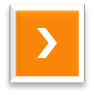 Rencontreavec les actionnaires
TOULOUSE
Centre DIAGORA - 17 septembre 2019